Obsah
Místo 
Datum
Název Firmy 
Organizační Struktura 
Popis činností
Volnočasové Aktivity 
Přínos
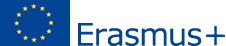 Stáž Lotyšsko - Riga
Christian Zátopek 
M2.A
Číslo projektu: 2021-1-CZ01-KA121-VET-000010087
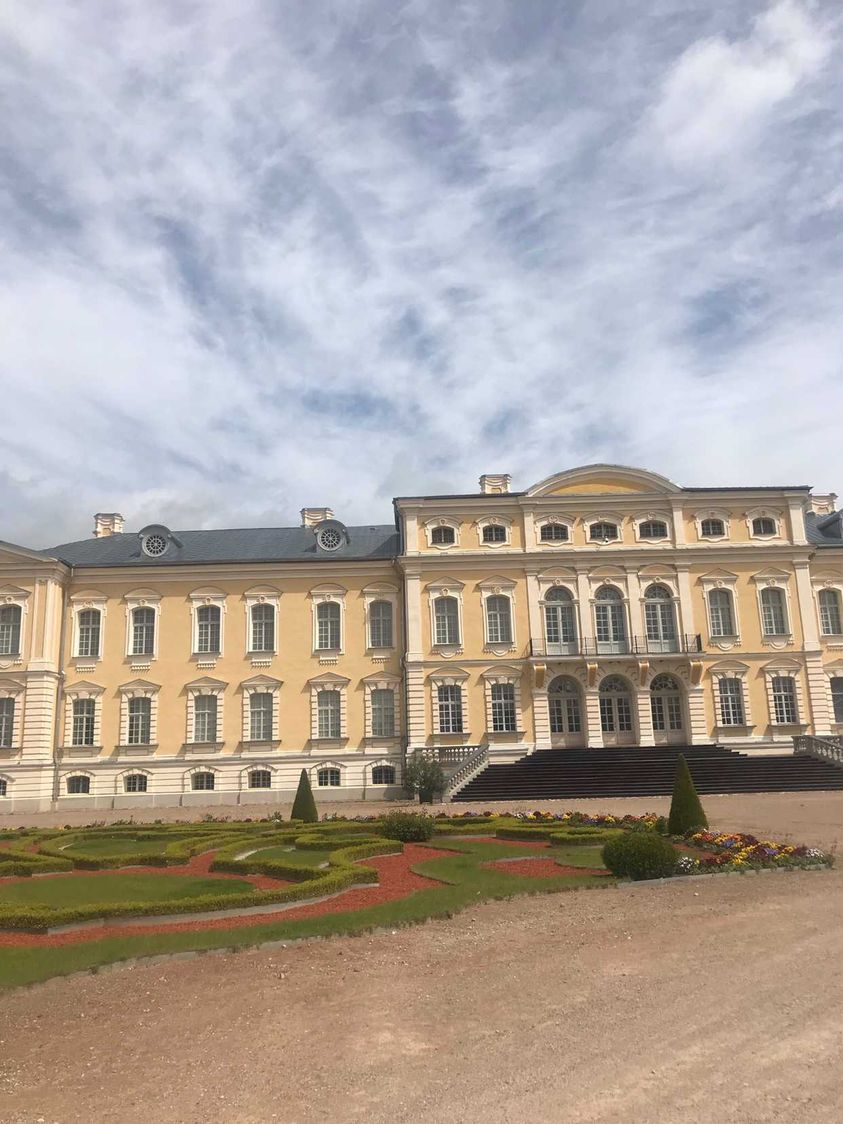 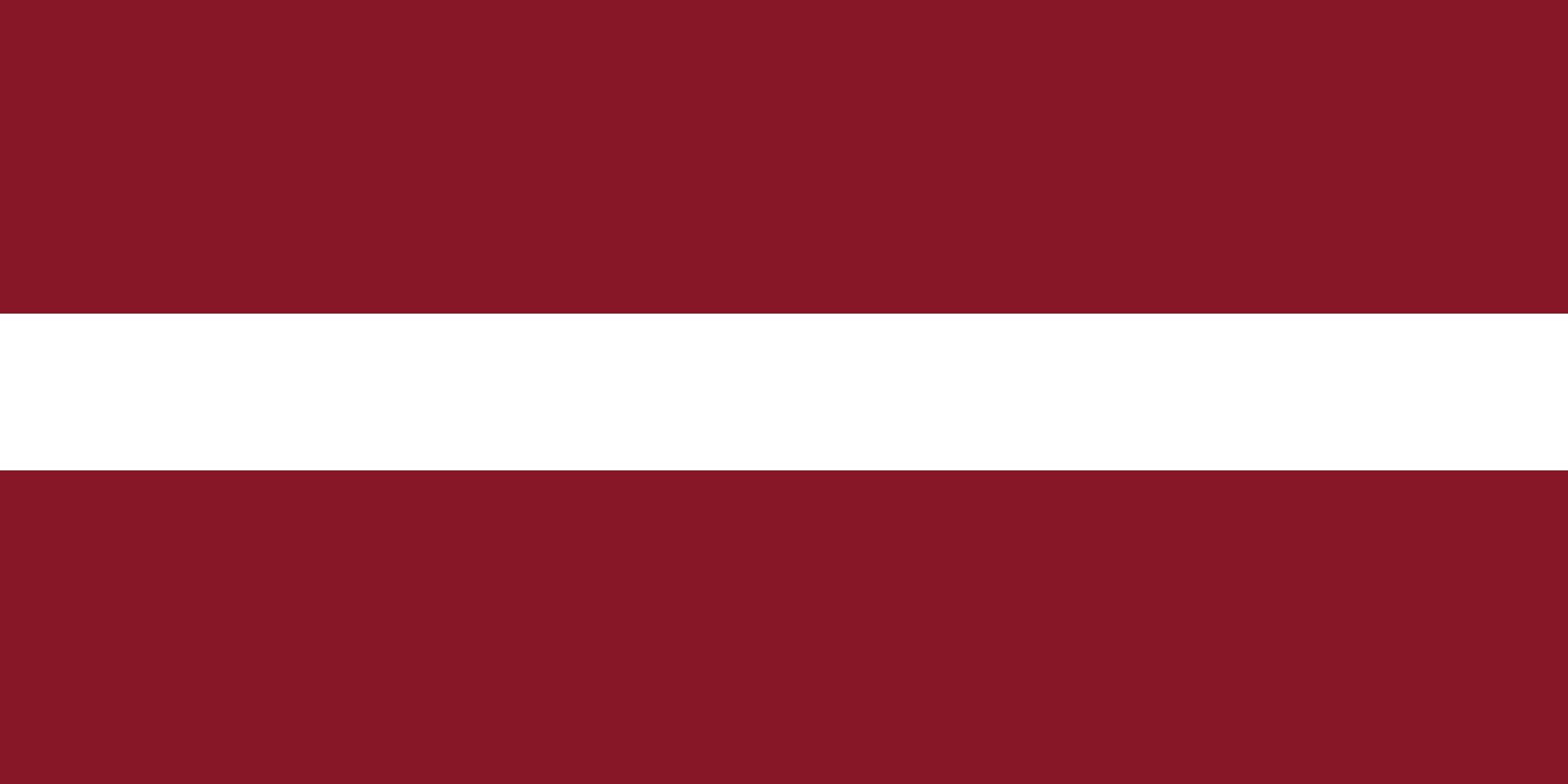 Lotyšsko Riga
22.5.2022 – 10.6.2022
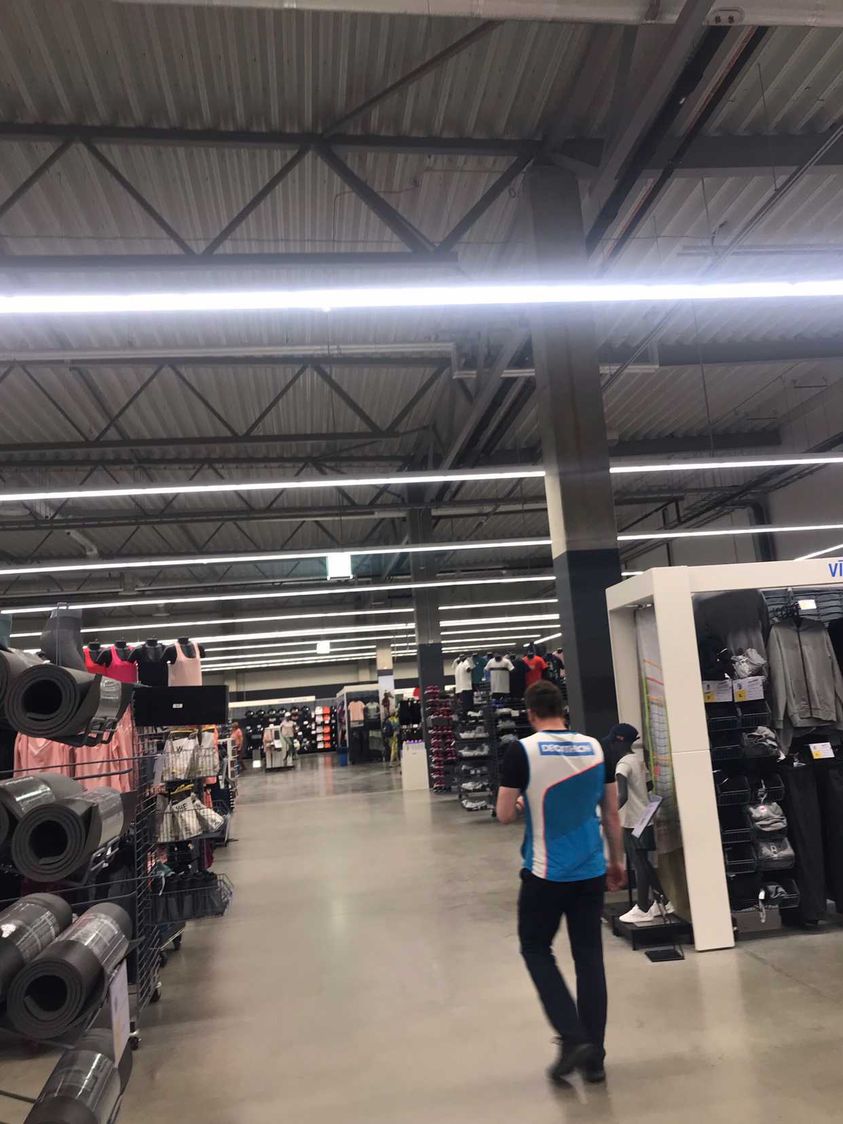 Decathlon je prodejce sportovního zboží.
Je největším světovým prodejcem sportovního vybavení.
V Česku má Decathlon 25 prodejen.
V Lotyšsku má Decathlon 1 prodejnu.
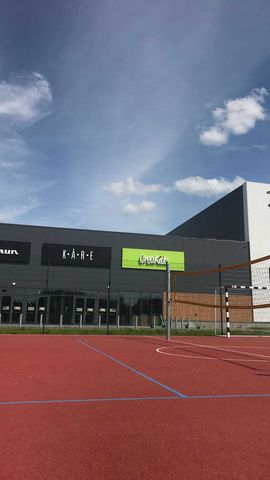 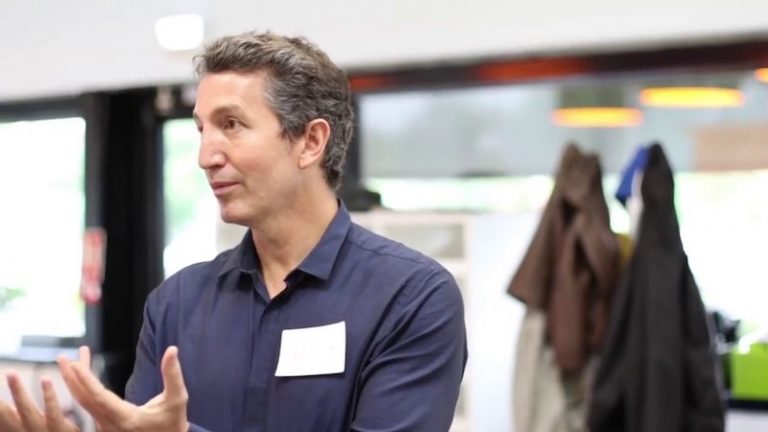 Organizační  struktura
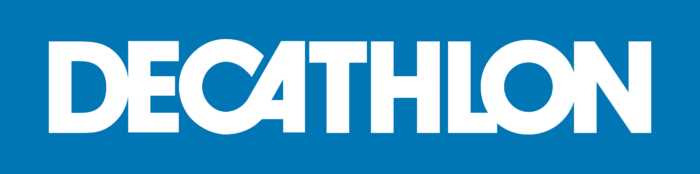 Hlavni celosvětový generální ředitel -  Michel Aballea
Místní generální ředitel 
Obchodní vedoucí
Sportovní leader 
Erasmus studenti na stáži
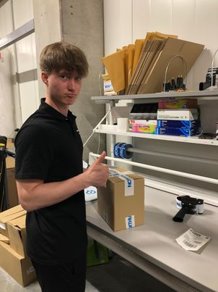 Popis činnosti
Celou dobu práce jsme dělali shadowing neboli stínování. Každé dva dny jsme byli každý sám v jinem departmentu kde byly odlišné sporty. V každém departmentu nás seznámili s informacemi o daném sportu které potřebujeme vědět. 

Po většinu času jsme pomáhali s delivery která přicházela hlavně v ranních hodinách před obědem. Odpoledne dopomáhání s věcmi které nám naši leadeři zadali. Snažili jsme se pomáhat zákazníkům pokud to bylo možné.

Poslední týden nás seznamovali s e-shopem, strukturou Decathlonu, servisem a podporou pro lepší život.
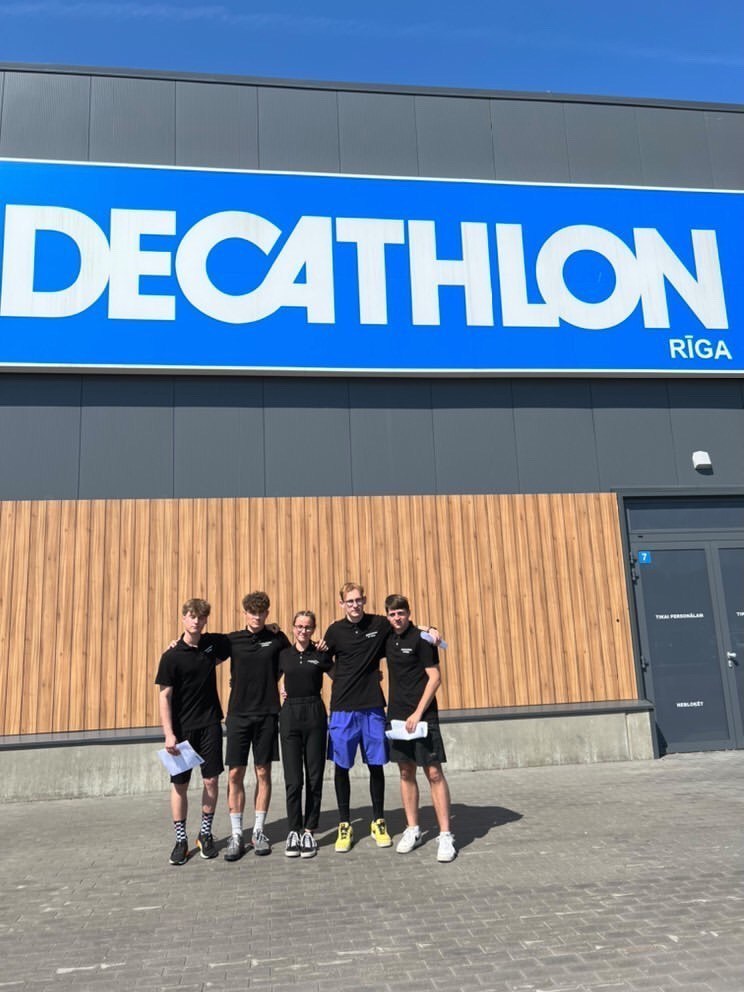 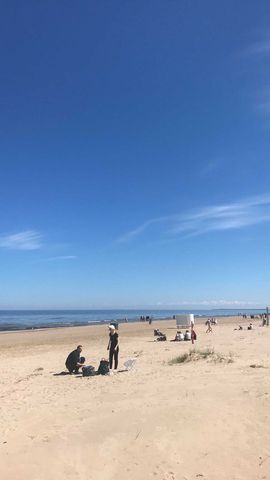 Volnočasové aktivity
Každý týden jsme měli uspořádané nějaké aktivity.
tour na lodi přes řeku Daugava. 
Prohlídka zámku.
Bus tour kolem zajímavých míst. 
Návštěva pláže Jurmala.
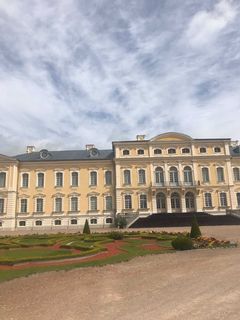 Přínos
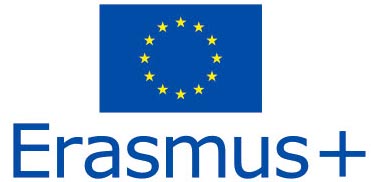 Lepší vnímání okolních zemí.
 Lepší komunikace a dorozumívání pomocí angličtiny. 
 Osamostatnění.
 Zkušenost práce v obchodě jako je Decathlon.
Děkuji za vaši pozornost.
Christian Zátopek M2.A
Zdroje
Decathlon – Wikipedie (wikipedia.org)